Государственное бюджетное дошкольное образовательное учреждениедетский сад № 13  компенсирующего вида Кировского  районаСанкт-Петербурга
Игры с мозаикой, как средство развития мелкой моторики у детей раннего и младшего дошкольного возраста с нарушением зрения.                                                                               Составитель: учитель-дефектолог                                                               Кудрявцева О.В.
Дидактическая игра  «Разноцветная мозаика»Цель: Развитие зрительно-моторной координации и активизация зрительных функций у детей с нарушением зрения.Рекомендуемый возраст от 2.5 лет.
Игры с мозаикой позволяют решить следующие задачи:
1.Формировать и развивать указательный тип захвата мелких предметов у детей раннего и младшего дошкольного возраста.

2. Во время игры ребёнок знакомится с рабочем полем и учится действовать в его границах. Упражнения на развитие ориентировки  (выкладывание горизонтальных и вертикальных линий), помогают научить ребенка определять верх и низ  игрового пространства.

3. Во время действий с разноцветной мозаикой ребёнок учится узнавать основные цвета, соотносить и группировать заданный цвет.

4.  С помощью трафаретов-образцов  ребёнок учится воспринимать контуры предметов и запоминать основные геометрические фигуры.
Особенности  проведения дидактических игр с детьми раннего и младшего дошкольного возраста возраста с нарушением зрения.
Создание мотивации у ребенка, желание играть. (Сюрпризный момент, проблемная ситуация, тематическое стихотворение).

Педагог или родитель активный участник игры, равноправный партнер.

Эмоциональное проведение игры. 

Положительная поддержка ребёнка в момент игры «Какой ты молодец! У тебя получилось.»

Наглядный материал –  крупный, четкий, яркий, без лишних деталей.
Подготовка игрового материала
Мозаика «Грибочки» крупная Д-2см
Игровое поле 
Образцы – трафареты из разноцветного фетра
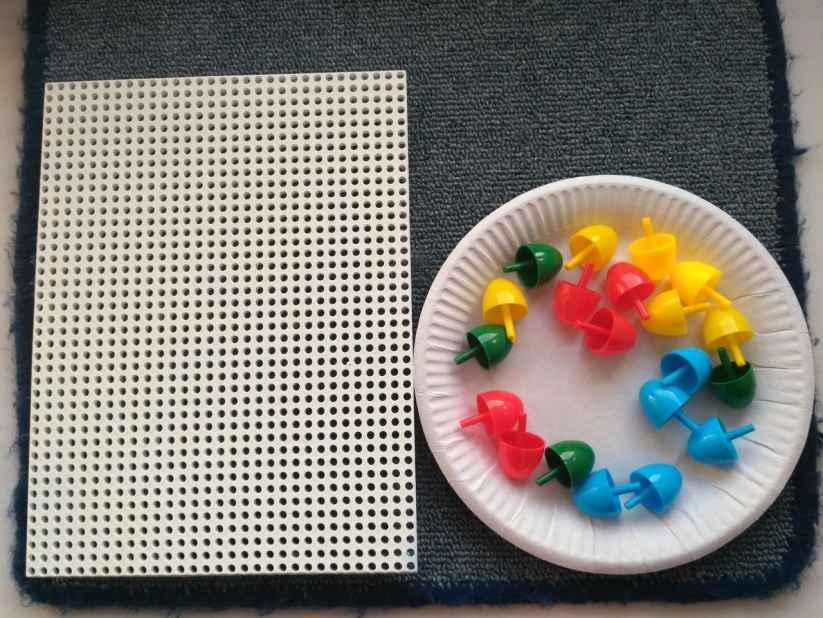 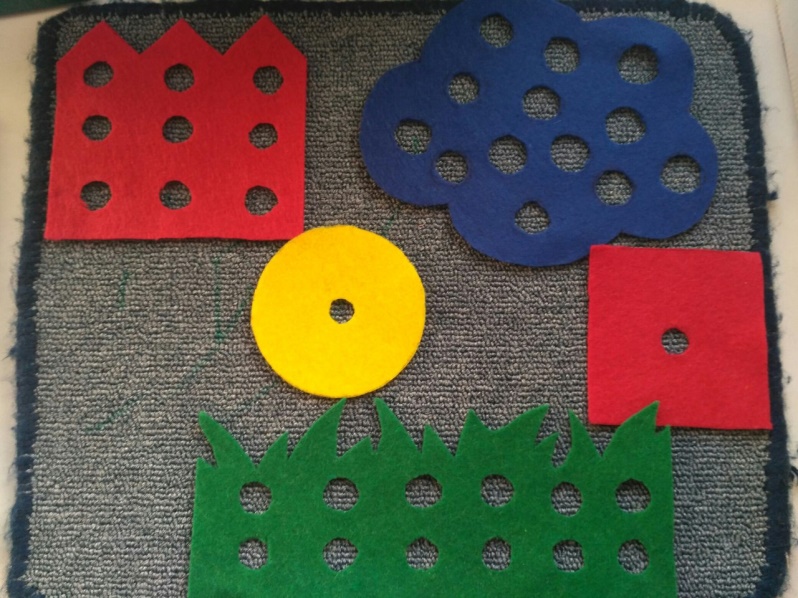 Варианты игровых заданий с мозаикой.
1. «Закрой окошко» - свободное расположение мозаики на рабочем поле.(образцы «Тучка», «Цветочная поляна»)
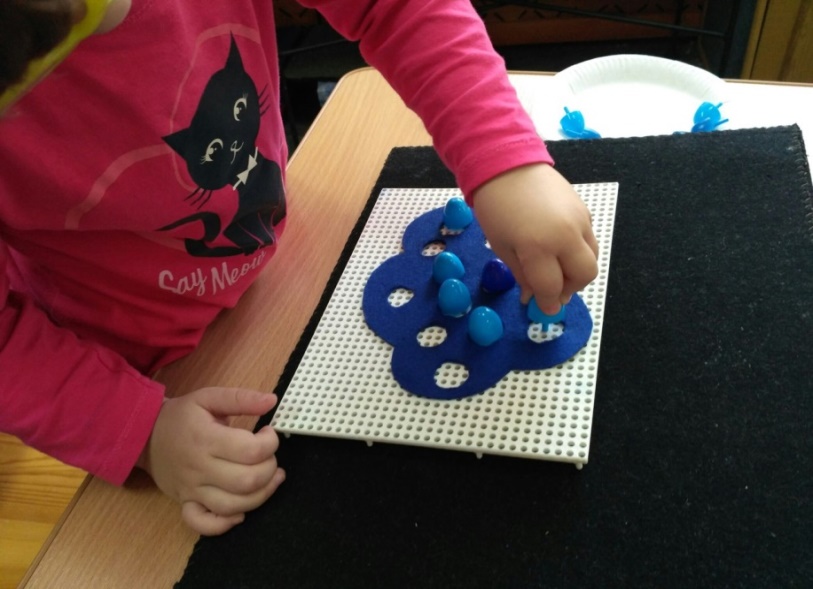 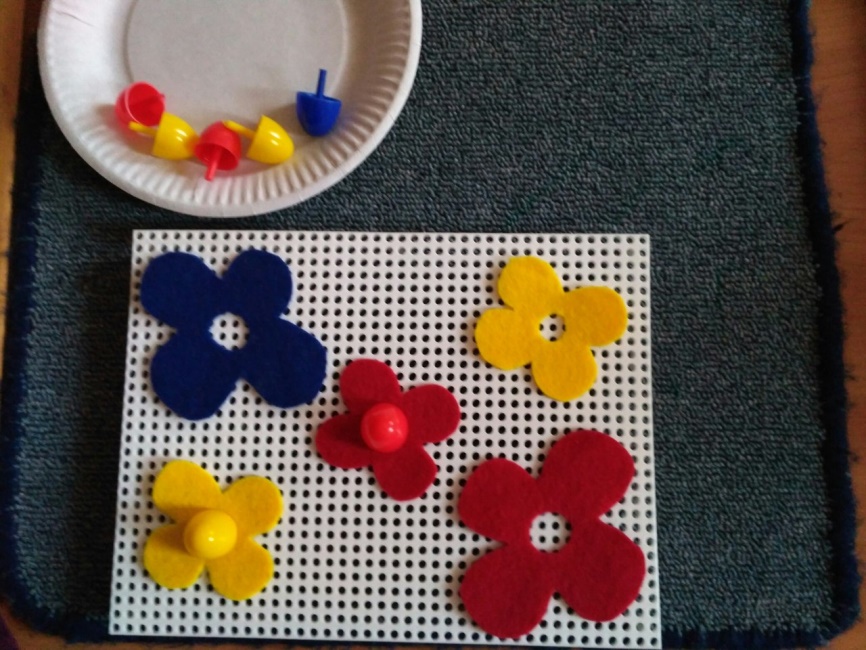 2. «Продолжи ряд» - выкладывание из мозаики вертикальных линий . (образцы «Лесенка», «Забор»)
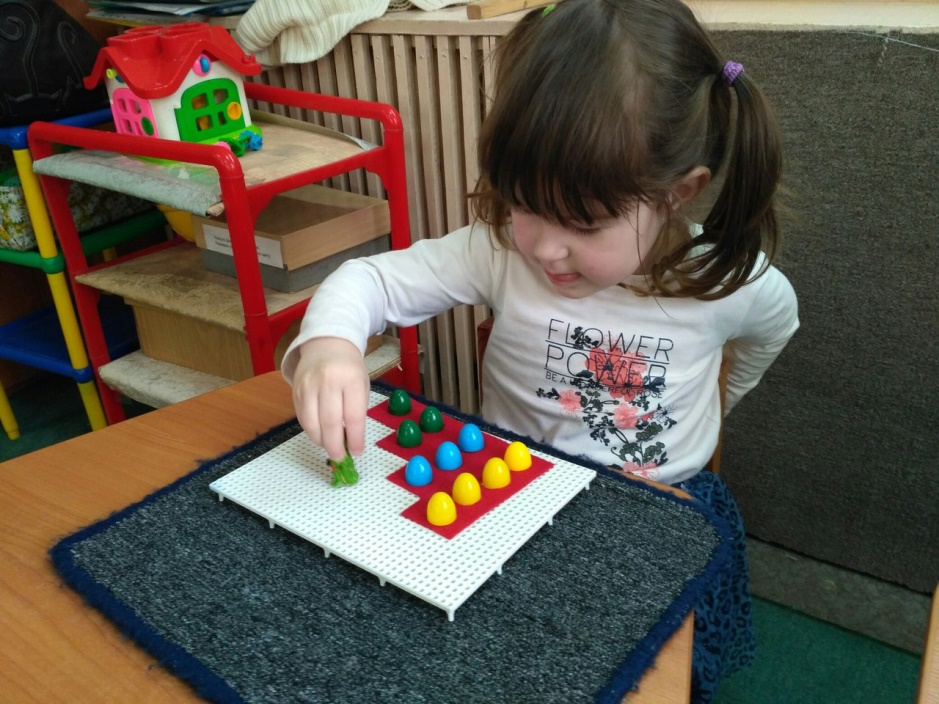 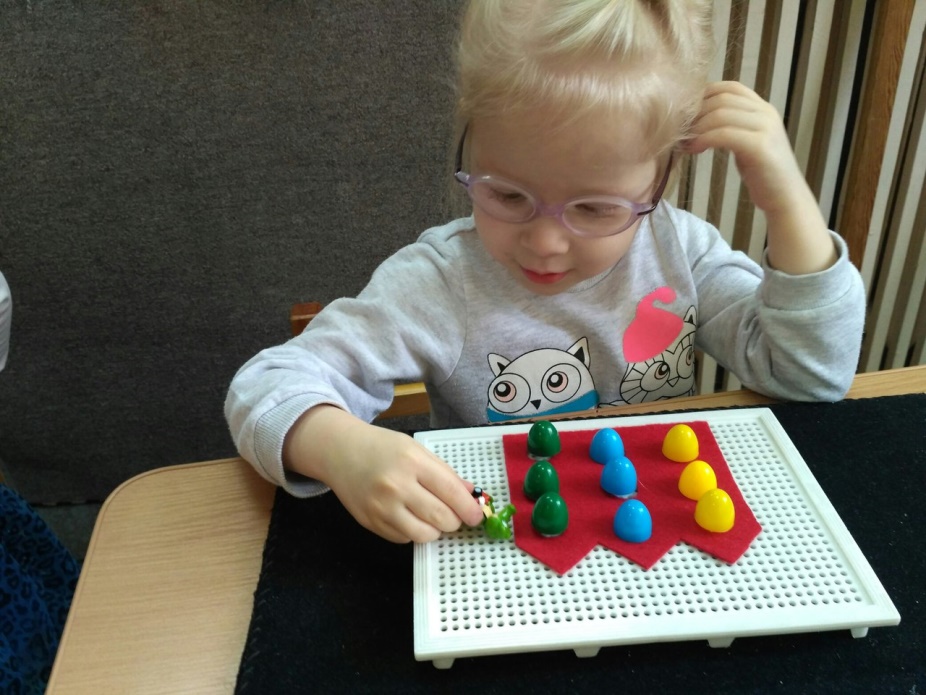 3. «Дорожки» – выкладывание из мозаики горизонтальных линий  (образцы «Дорожки», «Травка»).
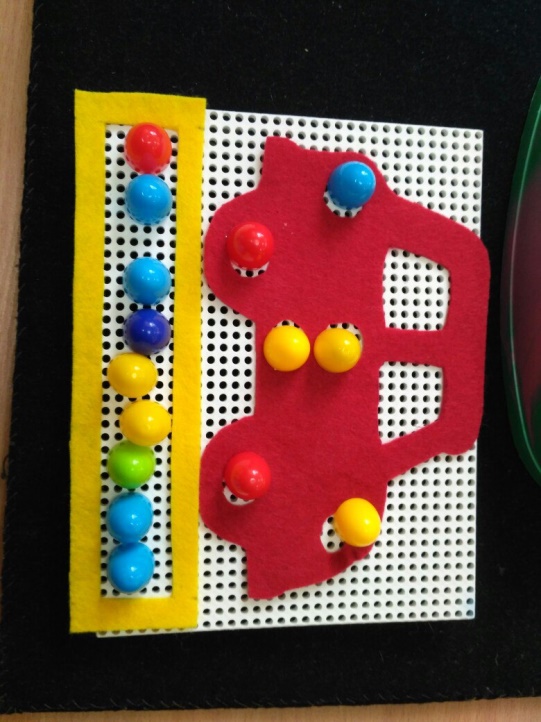 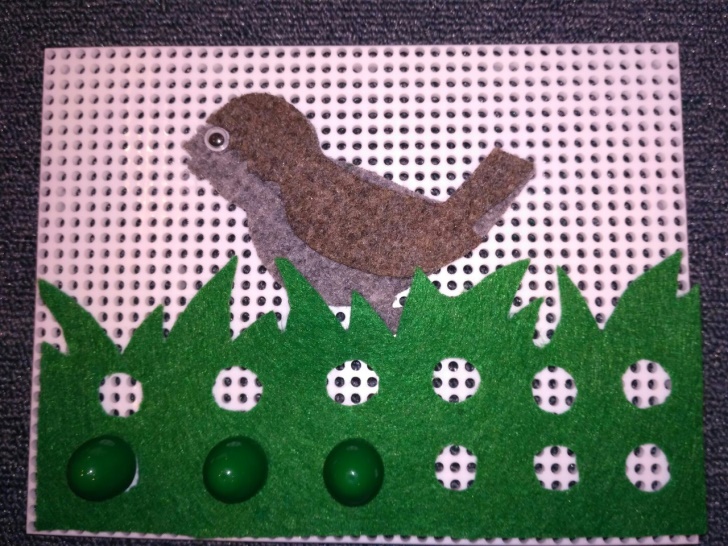 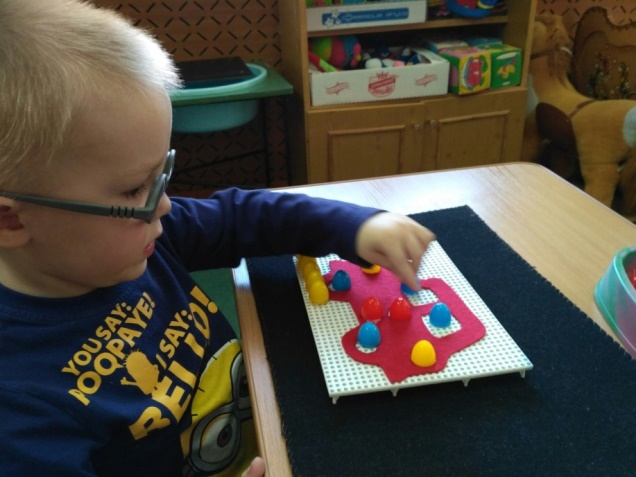 4.«Окошко» - выкладывание мозаики по  внутреннему контуру(трафареты-образцы «Геометрические фигуры»)
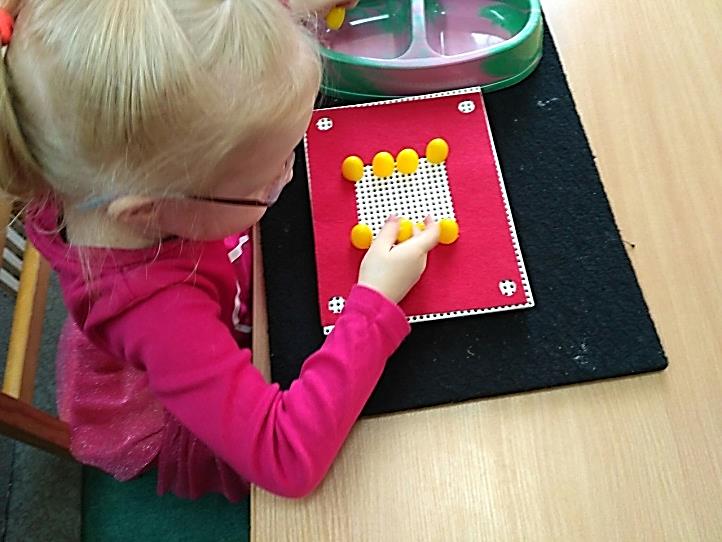 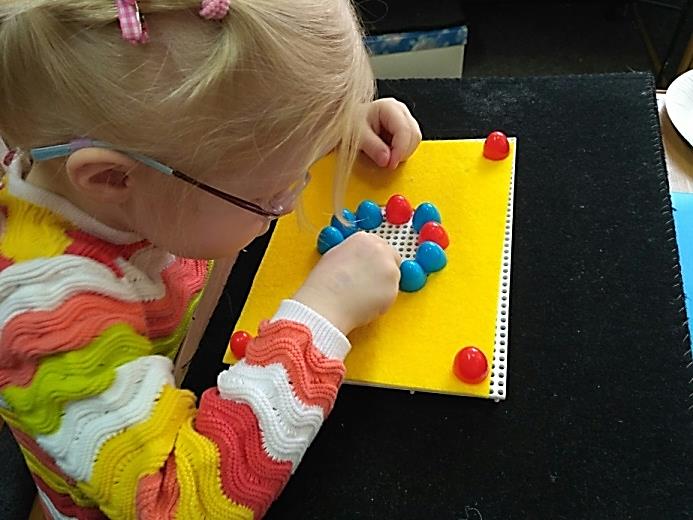 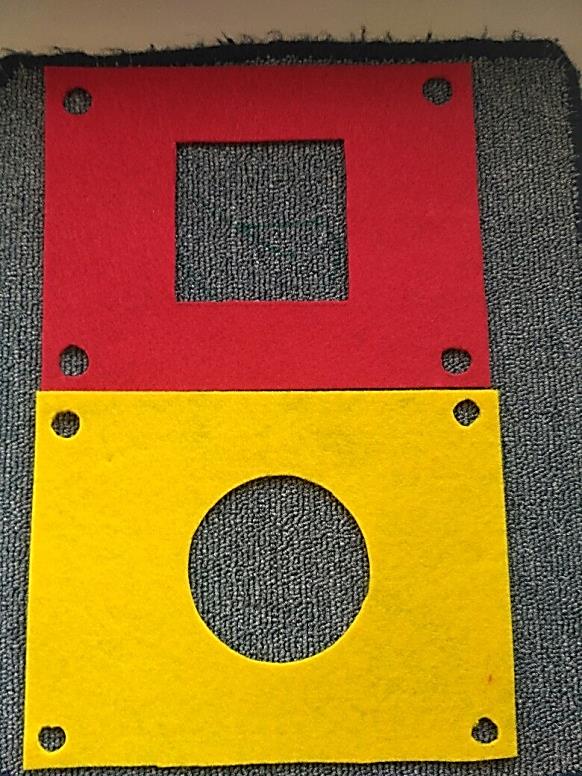 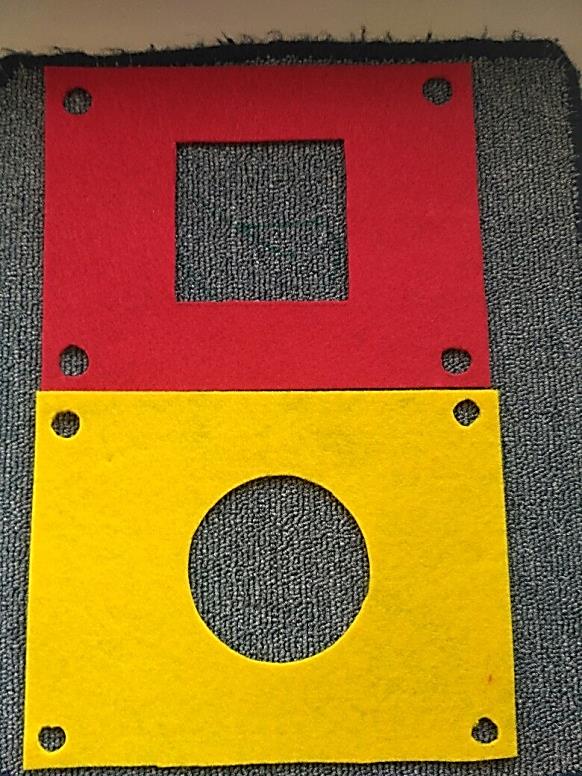 5. «Солнышко» – выкладывание мозаики по внешнему контуру (образец «Круг»)
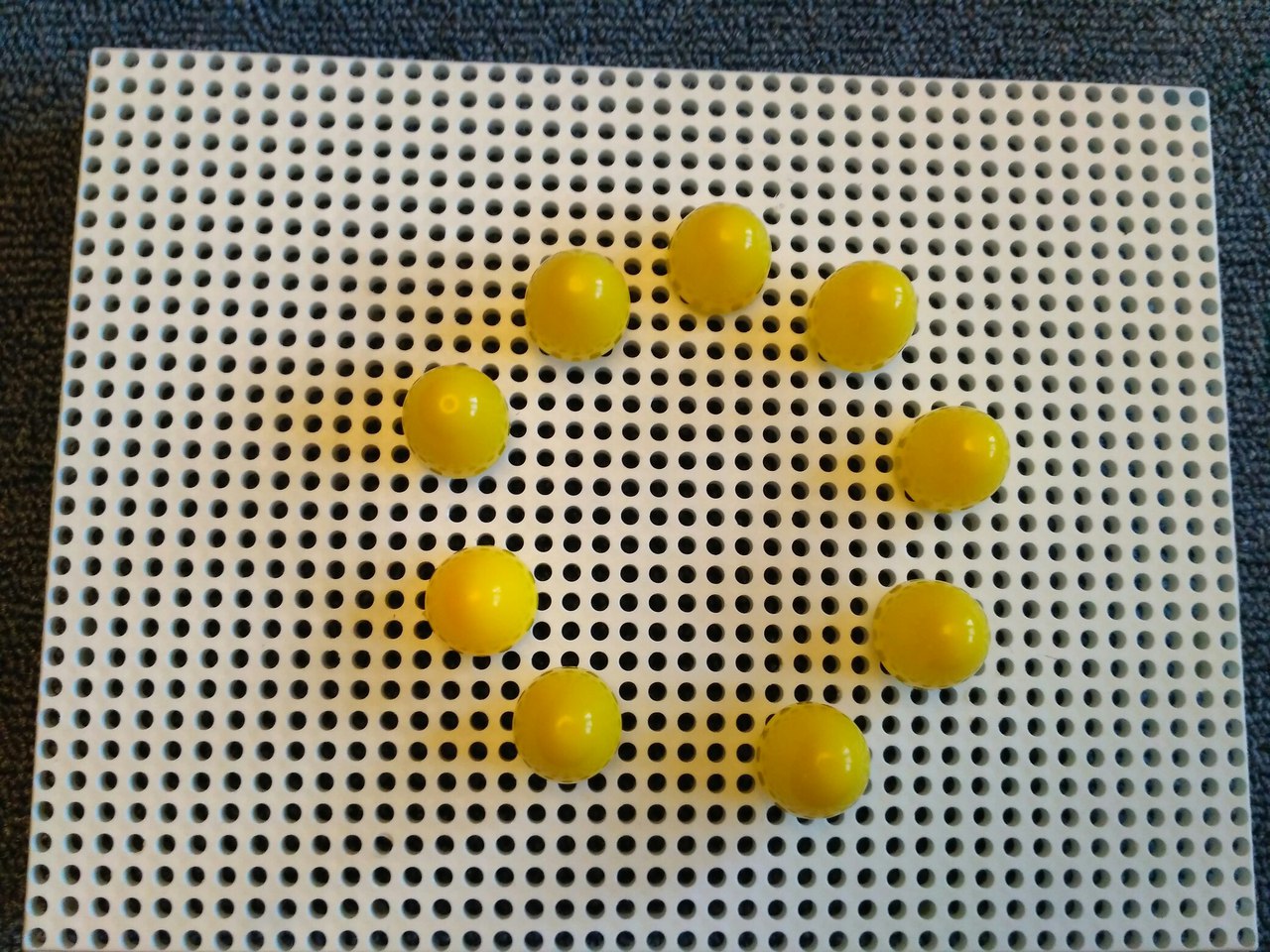 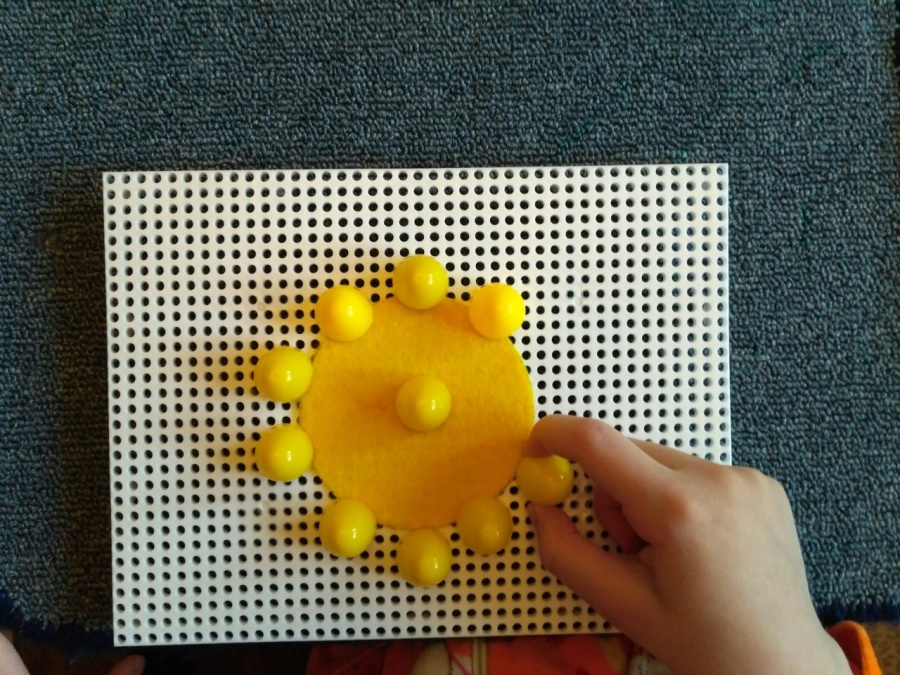 Ожидаемые результаты
У детей формируется интерес к играм с мозаикой, развивается наглядно-образное мышление, повышается концентрация внимания при выполнении заданий.
 Закрепляются представления о сенсорных эталонах цвета, формы, величины. Развивается умение захватывать мелкие предметы указательным и большим пальцем.
Формируются умения ориентироваться на плоскости выделяя верхнюю и нижнюю сторону рабочего поля.
Образцы-трафареты разных цветов способствуют формированию зрительных образов предметов, их формы  и отдельных частей. 
Постепенно осваивая  разнообразные игровые упражнения с мозаикой у детей может развиваться умения  выполнять задания без образцов-трафаретов.
Рекомендации по проведению дидактической игры «Разноцветная мозаика».
Данная игра может быть использована как:
- Один из видов работы на коррекционно-развивающих занятиях учителя-дефектолога по развитию мелкой моторики и ориентировки на плоскости.
- Индивидуальная работа воспитателя с детьми во второй половине дня по заданию учителя-дефектолога.
- Совместная деятельность родителей и детей в домашнем обучении.
Главное здоровье и безопасность!
Уважаемые родители и педагоги!
1. Проводите игры с мозаикой совместно с ребёнком. Не оставляйте действия детей без вашего зрительного контроля, чтобы  исключить попадания деталей мозаики в нос и дыхательные пути.
2. Место для игр с мозаикой должно быть хорошо освещено, а игровое поле и детали мозаики должны находиться на контрастном фоне. 
3. После игры с повышенной зрительной нагрузкой рекомендуется проводить комплекс зрительной гимнастики на расслабление глазных мышц.
4. Если ребёнок устал и потерял интерес к игре, закончите её и повторите на следующий день
#мелкаямоторика #нарушениезрения